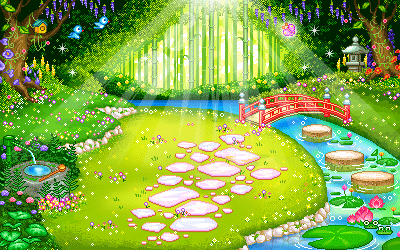 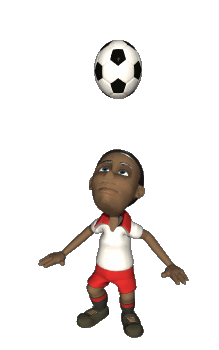 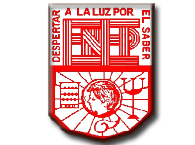 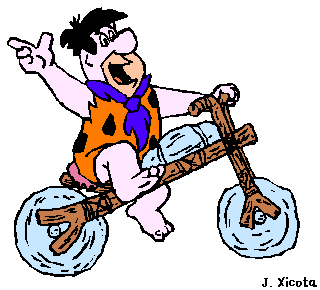 Vamos  a ejercitarnos
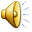 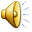 Jesus  Eduardo  Salazar  Leija
			3 “B”  NL: 26
    			enero  2013
INTRODUCCÓN
Reproducir video
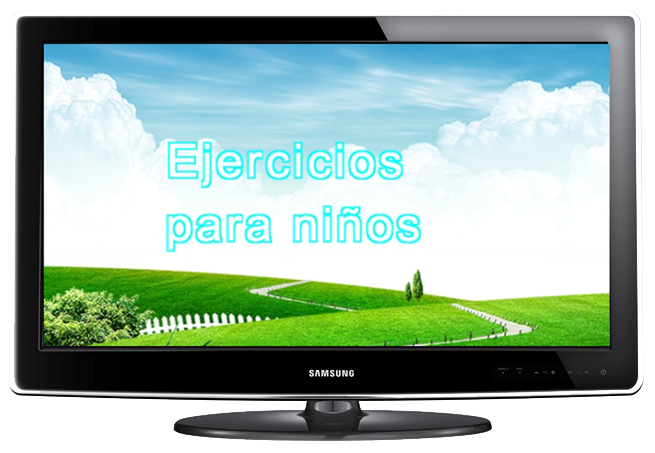 MENÚ PRINCIPAL
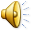 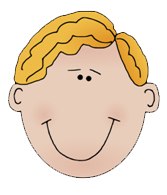 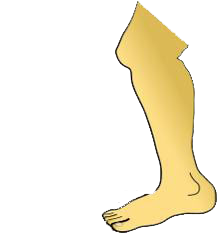 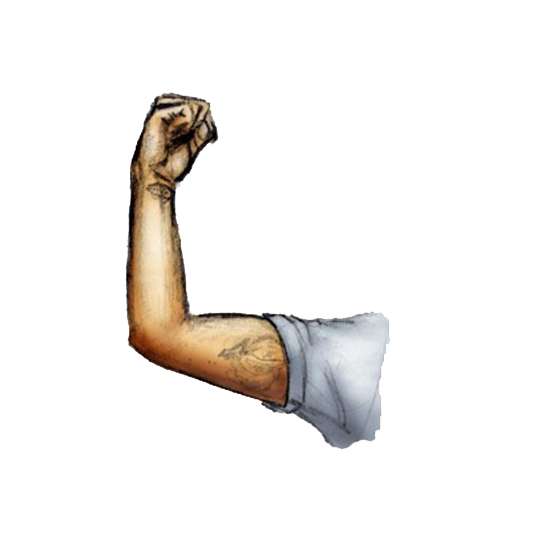 EJERCICIOS PARA LA CABEZA
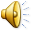 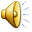 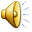 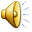 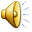 EJERCICIO PARA LAS PIERNAS
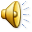 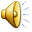 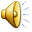 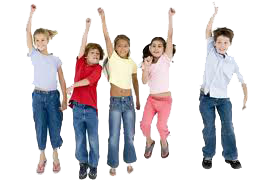 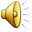 EJERCICIO PARA EL BRAZO
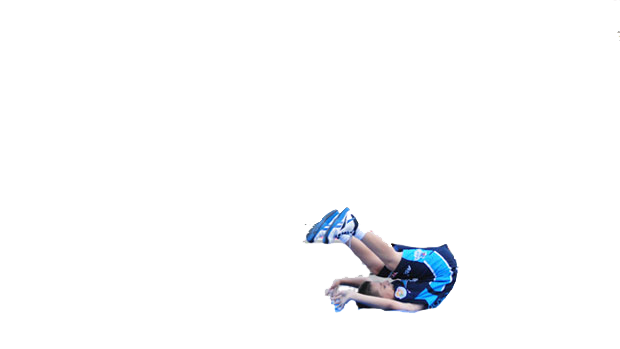 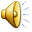 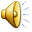 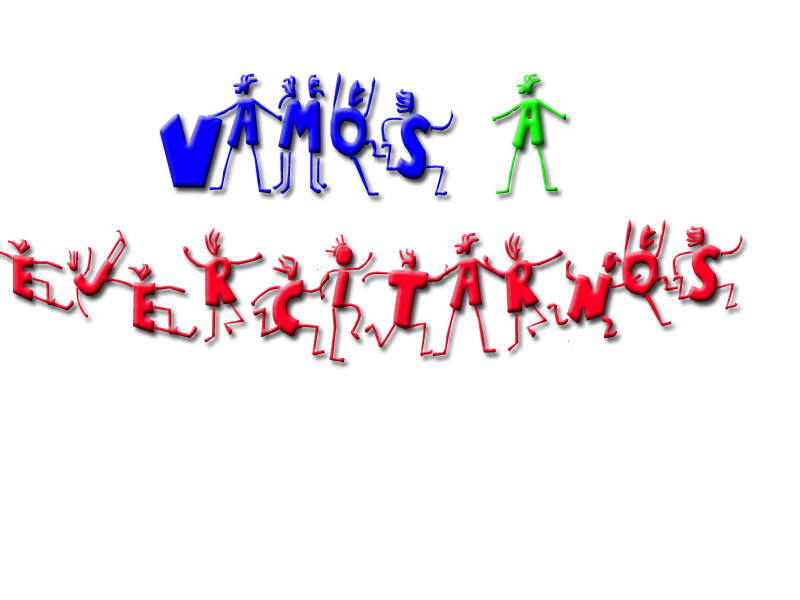 CREDITOS
Tipo de letrashttp://www.dafont.com